二极磁铁初步设计
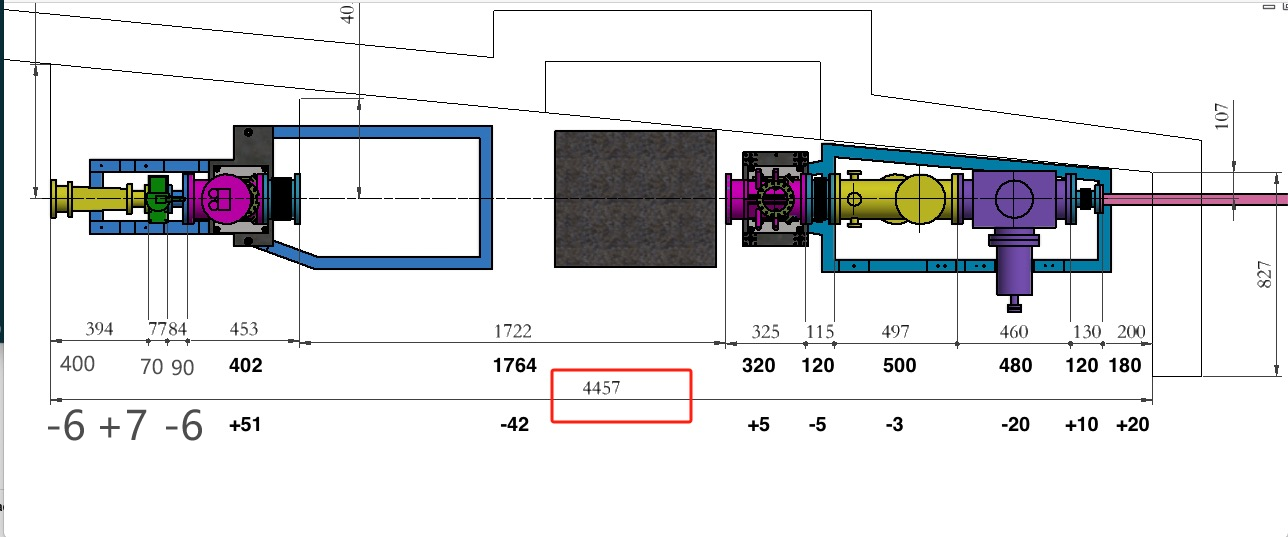 空间限制
长度方向：< 200mm
束流中心到墙距离： < 100mm
物理要求
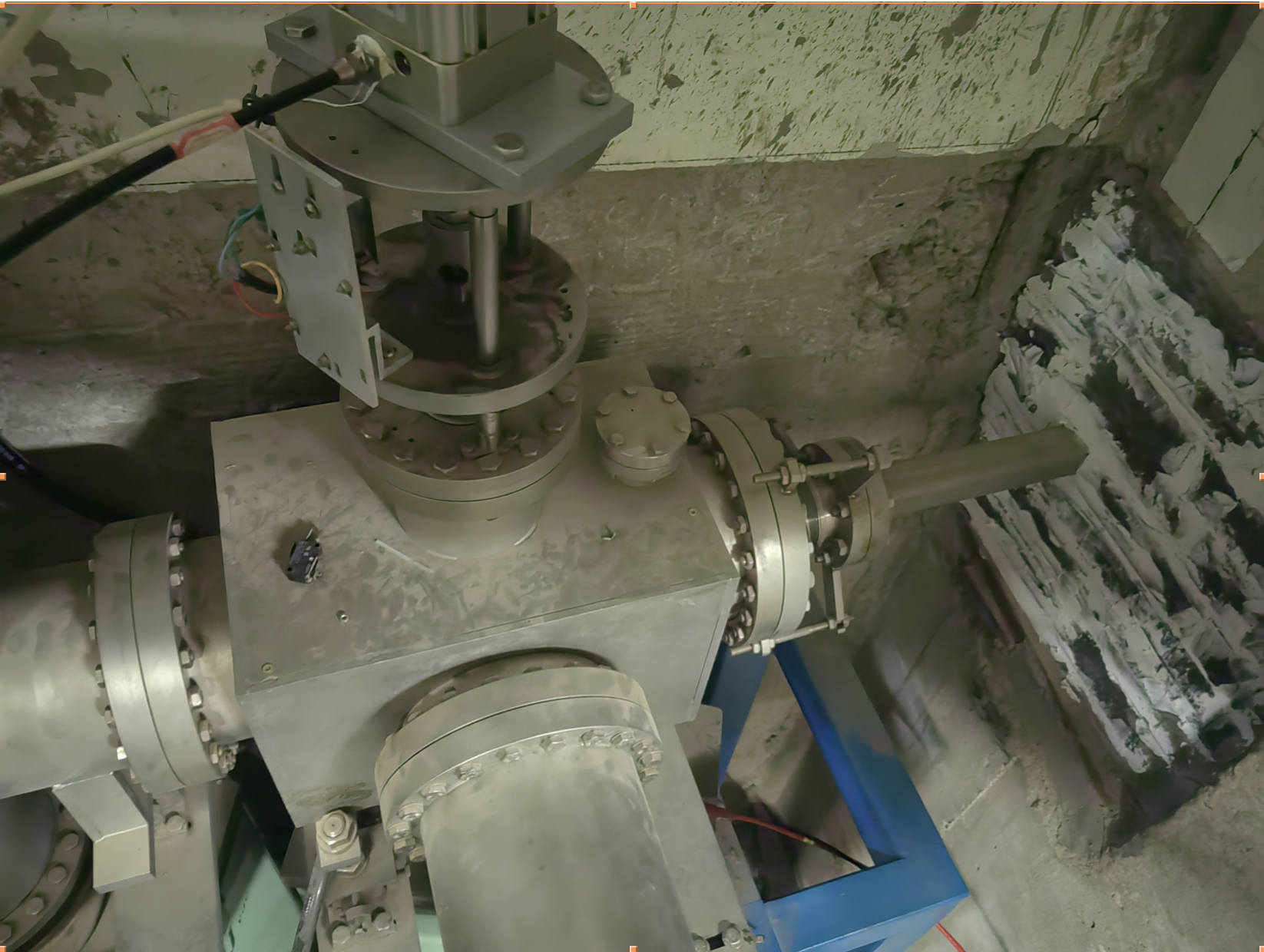 电磁二极磁铁初步方案设计
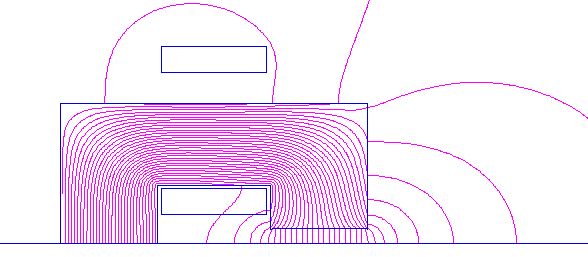 二维计算结果
气隙：42.6 mm
电流：260 A
中心磁场：0.78 T
铁芯长度：100 mm
有效长度：140 mm
导线：8×8，Φ5, r1
水路：2路
水压差：4.5 kg/cm²
水流量：5 L/min
温升：6.1 ℃
1/2横截面磁力线分布
C型磁铁
纵向空间非常紧张
需要水电
混合型永磁二极磁铁初步方案设计
二维计算
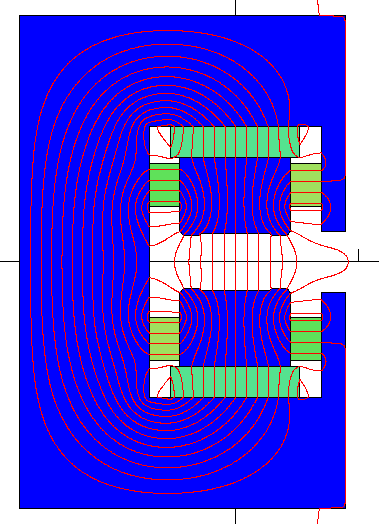 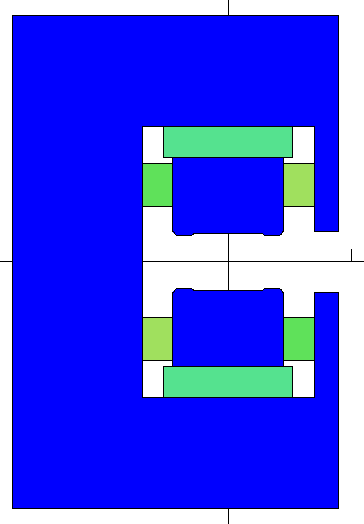 92mm
43mm
横截面磁力线分布
永磁块磁化方向示意图
三维计算结果
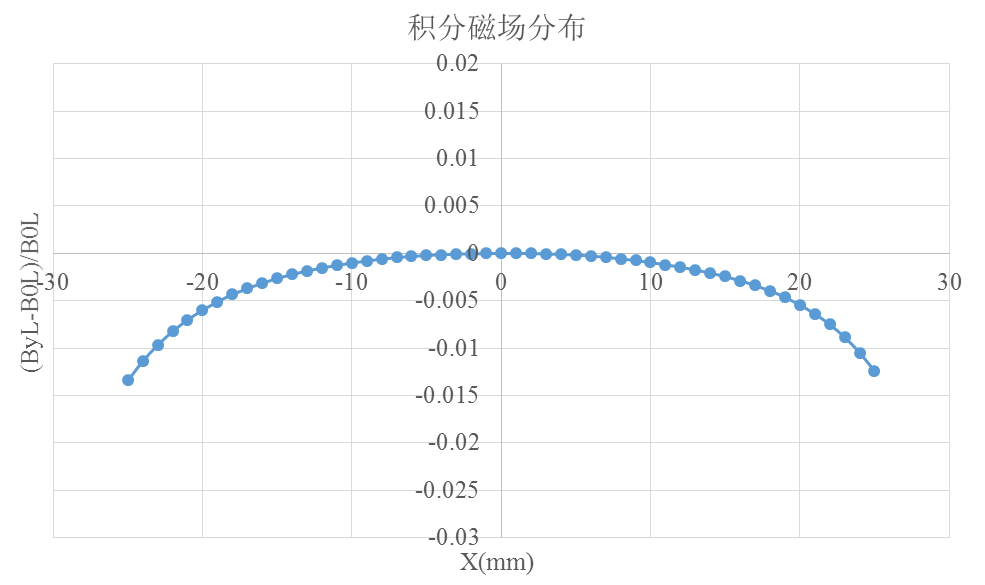 计算时       永磁材料：NdFeB
                铁芯：DT4纯铁
                端部没有削斜
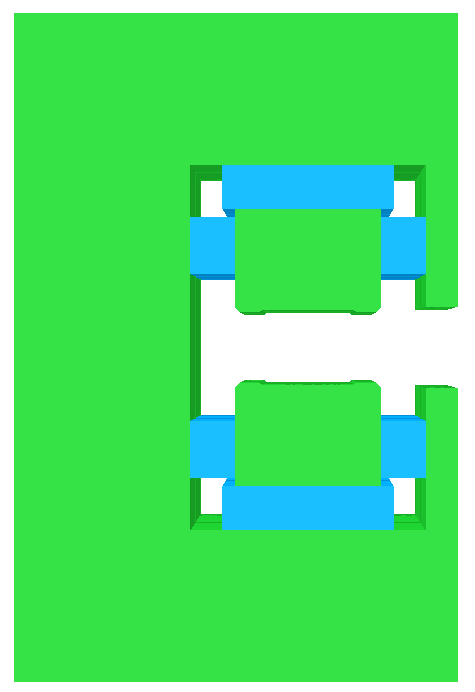 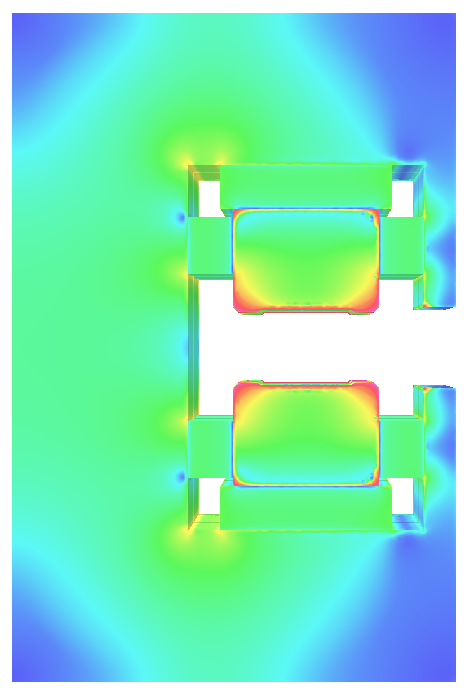 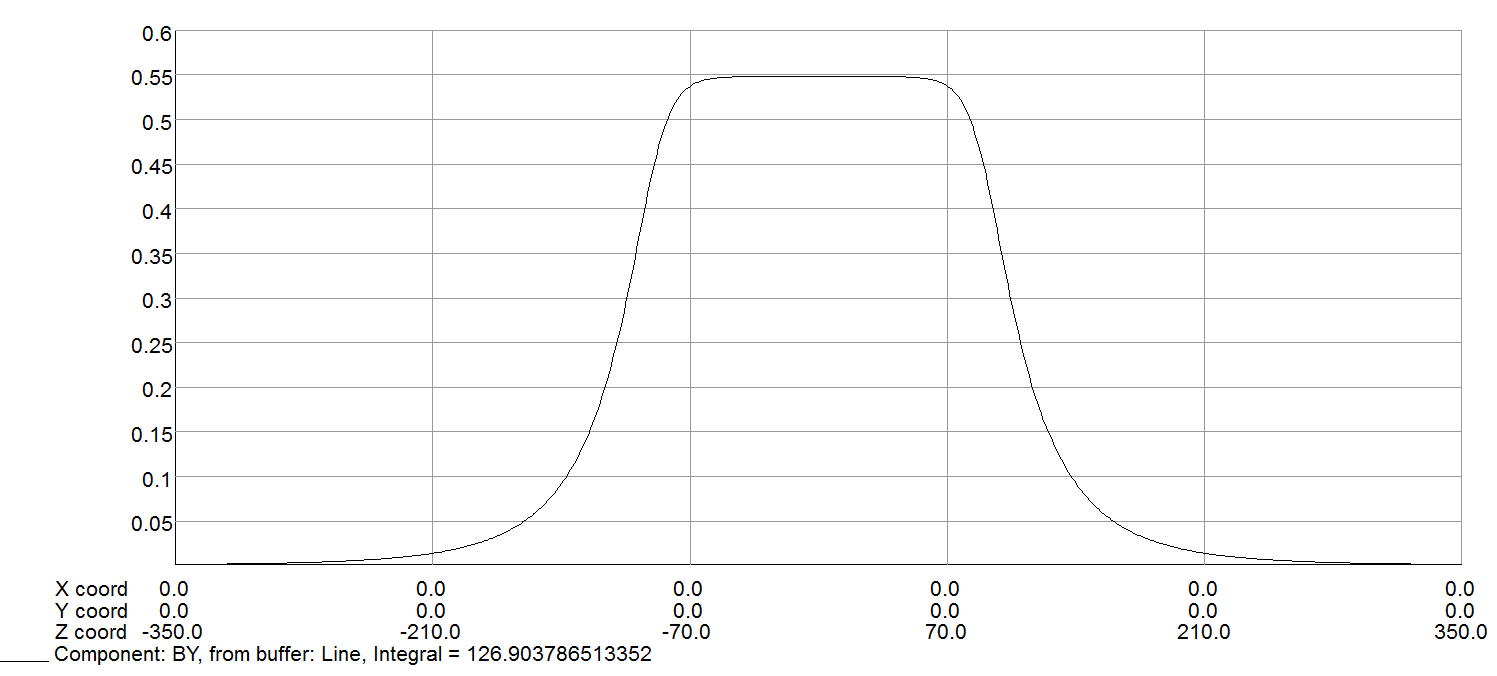 永磁
三维模型
磁铁磁场分布
沿中心线磁场分布
三维计算结果
下一步工作：
磁场确认，磁块的优化
 永磁材料的调研及磁化曲线：NdFeB，SmCo
 磁铁前后是否存在导磁性器件